CONNECTICUT RETIREMENT SECURITY  BOARDJUNE 3, 2015 BOARD MEETING
Mercer’s core consulting team
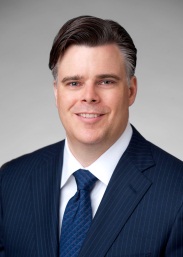 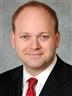 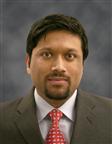 Rich Nuzum
Retirement System Design
Rashid Hassan
Project Manager
Bradley Kellum
Financial & Market Analysis
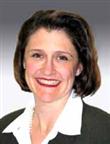 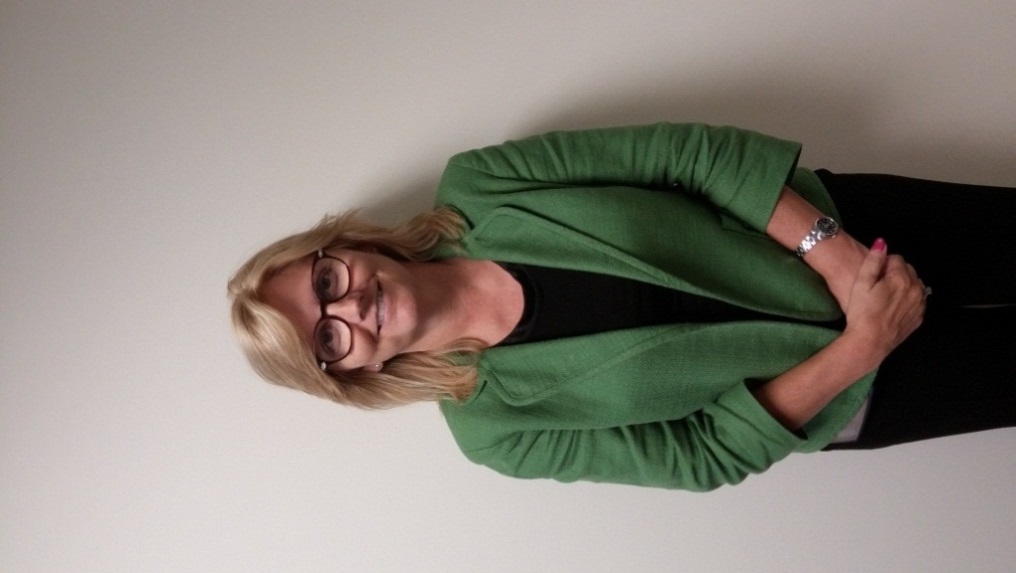 Janet Rubenstein
Plan Design & Administration
Stacy Scapino
Governance & Implementation
1
Study goal: provide the Retirement Security Board with analysis to support a comprehensive proposal for implementing a state-sponsored savings platform for private-sector employees
The Statutory Goals
Decline in number of private employer-sponsored plans.
Possible loss of employer contributions.
Increased governance responsibilities for the  State.
Establish practical, functional, well-controlled and fiscally responsible savings platform to promote wealth accumulation and secure retirement income.
Provide guaranteed rate of return.
Provide uncovered employees with a cost-effective savings platform designed in line with their needs.
Implement automatic enrollment and default contribution rate.
Enable portability.
Work consistently with applicable federal and state laws and guidelines.
Manage governance efforts and mitigate compliance risk.
Ensure the State has no enduring obligations to participants.
2
Translating a platform design into a viable savings vehicle needs to consider several critical issues
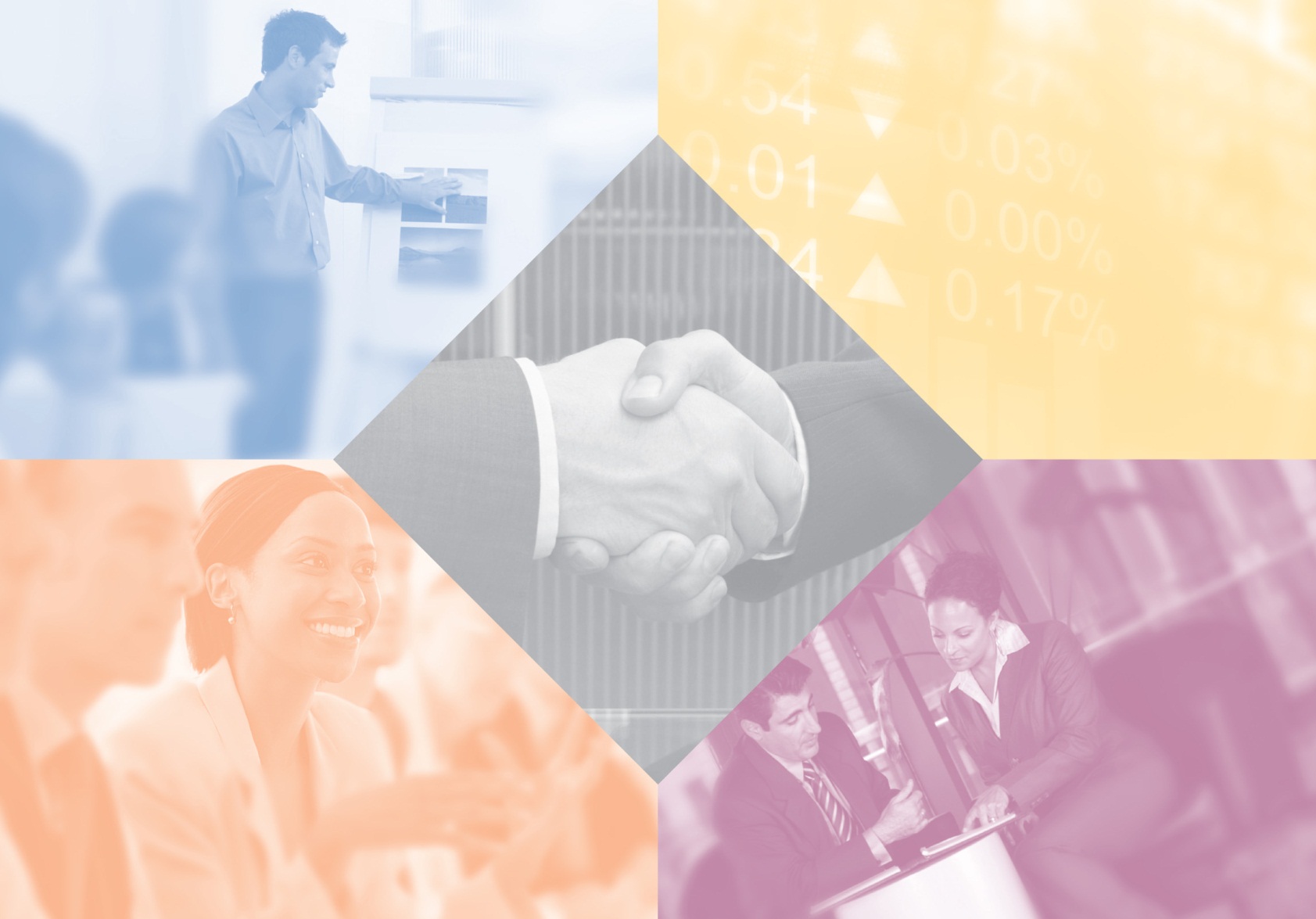 Design
Contribution rates
Auto-enrolment/escalation
Employer contributions
Pre-retirement withdrawals
Cost design alternatives
Wealth accumulation adequacy
Federal & state laws, including ERISA & tax
Investment Strategy & Options
Single trust  vs. fund choice
Default options
Guaranteed returns
Post-retirement
Costs & fees
Governance
Roles & responsibilities
Liability management
Risk mitigation
Ongoing compliance
Provide committee support
Enforcement & penalties
Vendors Key requirements
Technology
Cash movement controls
Participant experience
Costs & fees
Employer/Employee Experience
Payroll processing & technology
Portability
Technology
Communications
Cash movement controls
Costs & fees
3
Understanding financial implications Ongoing services, fees, potential participation rates & possible scale
Services Desired/Provided
Cost of Services Provided
Validating Sustainability
Are the fees reasonable?
Alternative products
Similar size IRA account platforms
Similar services 

Is the charging structure right?
Fixed vs. variable
Equitability
Scalability

Do the fees adequately promote wealth accumulation in line with the goals?
Salary levels & accumulation rates
Impact on balances over time

What levels of participation & asset accumulation are required to make the program & fees self-sustaining? 
Align with survey results
Different scenarios
Time required for success
Communications
Education
Administration
Accounting & Reporting
$
Investment Management
Consulting
Governance
Legal & Compliance
4
Understanding financial implications Start-up costs
Legal 
Advisory
Trust/operational
Administrative
Technology 
Communications
Key elements
Phasing
Approaches for funding
Subsidies for early stages
Equal treatment
Start-up costs
State considerations
Status quo
Phasing
On-going costs due to turnover and/or compliance with the law
Employer considerations
5
Objective setting
Deliverable 1
Deliverable 2
Deliverable 3
Deliverable 4b
Deliverable 5
Final Report
Deliverable 4a
Outline of work streams
April 7
May 27
August 5
October 7
November 4
December 16
September 2
August 5
Strawman Program Design
Objective: 
Developed program design features based on statutes to support market analysis & created employer/employee surveys

Key tasks:
Collated views from Boston College, Mercer, and Oliver Wyman on program design that meets statutory goals

Developed small employer focus group topics to discuss (Boston College & Mercer)

Boston College created employer/employee questionnaires with Mercer

Met with the Board and sub-committee to review documents

Deliverable 1:
Base case, test variables, and both surveys for Board approval (Boston College, Mercer, and Oliver Wyman)
Market Analysis (Employee and Employer Survey)
Objective: 
Gather feedback on program design features from a broad range of employees and employers  

Key tasks:
Set up and administer survey

Analyze results/ synthesize findings 

Deliverable 2:
Boston College  to report on survey results and analysis
Program Administration Design
Objective: 
Develop and select program administration designs to use in financial feasibility analysis

Key tasks:
Research identified options for program administration design

Analyze results/ synthesize findings 

Deliverable 3:
Mercer and Oliver Wyman to provide recommendations on program administration designs for Board approval
Financial Feasibility Study
Objective: 
Assess whether Program will be self-sustaining

Key tasks:
Build financial projection models

Develop input estimates 

Determine drivers of set-up, and ongoing administrative and operational costs

Deliverables 4:
Mercer and Oliver Wyman to present financial models and parameter variables to Board for feedback (4a) and provide recommendations on financial feasibility of program administration options, and cost and fee structures (4b)
Final Report
Objective:
Produce final report

Key tasks:
Synthesize interim deliverables

Produce final report

Deliverable 5:
Mercer and Oliver Wyman to provide final report to Legislature on behalf of the Board
Phase 1
Phase 4
Phase 3
Phase 2
Phase 5
6
Important notices
References to Mercer shall be construed to include Mercer LLC and/or its associated companies.
 
© 2015 Mercer LLC. All rights reserved. 
  
This contains confidential and proprietary information of Mercer and is intended for the exclusive use of the parties to whom it was provided by Mercer. Its content may not be modified, sold or otherwise provided, in whole or in part, to any other person or entity, without Mercer’s prior written permission.
 
The findings, ratings and/or opinions expressed herein are the intellectual property of Mercer and are subject to change without notice. They are not intended to convey any guarantees as to the future performance of the investment products, asset classes or capital markets discussed.  Past performance does not guarantee future results. Mercer’s ratings do not constitute individualized investment advice.
 
Information contained herein has been obtained from a range of third party sources. While the information is believed to be reliable, Mercer has not sought to verify it independently. As such, Mercer makes no representations or warranties as to the accuracy of the information presented and takes no responsibility or liability (including for indirect, consequential or incidental damages), for any error, omission or inaccuracy in the data supplied by any third party.
 
This does not constitute an offer or a solicitation of an offer to buy or sell securities, commodities and/or any other financial instruments or products or constitute a solicitation on behalf of any of the investment managers, their affiliates, products or strategies that Mercer may evaluate or recommend.
 
For the most recent approved ratings of an investment strategy, and a fuller explanation of their meanings, contact your Mercer representative.
 
For Mercer’s conflict of interest disclosures, contact your Mercer representative or see www.mercer.com/conflictsofinterest.
Source of Financial Statement Data: Standard & Poor’s Capital IQ. Standard and Poor’s is a division of The McGraw-Hill Companies, Inc.
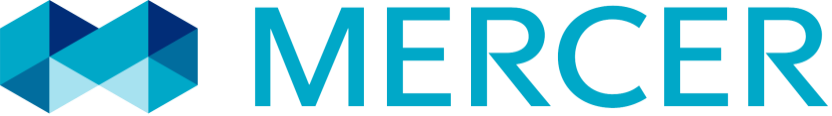